SERious Summaries
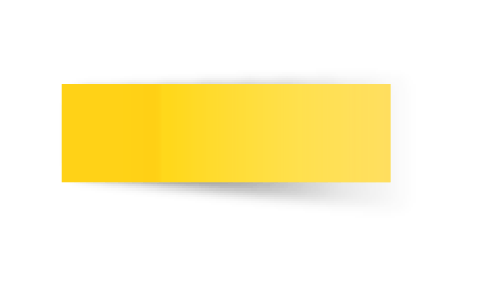 Season 1
Collider stratification bias
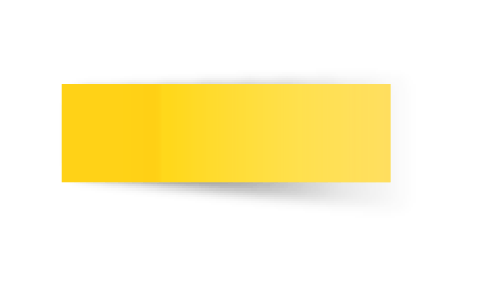 Episode 9
Summary prepared by Dr. Hailey Banack
When Epidemiologists and Variables Collide with Dr. Elizabeth Rose Mayeda
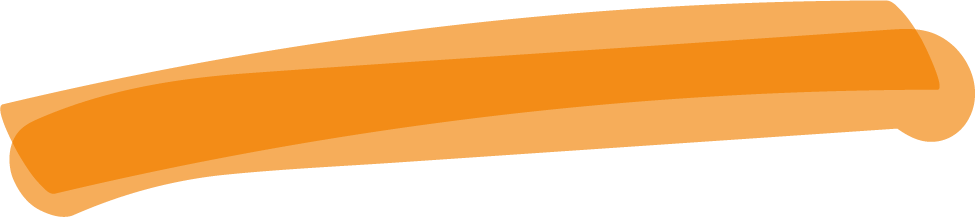 In most introductory epidemiology courses, students are taught about three categories of bias: confounding, information bias, and selection bias. On this episode of the podcast, we talk to Dr. Elizabeth Rose Mayeda about where collider stratification bias fits into the framework of biases in epidemiology. Is collider stratification bias the same as selection bias? Why is collider bias so hard to understand, conceptually and empirically? Does collider stratification bias even matter? Listen in for some great conversation explaining these topics and others.
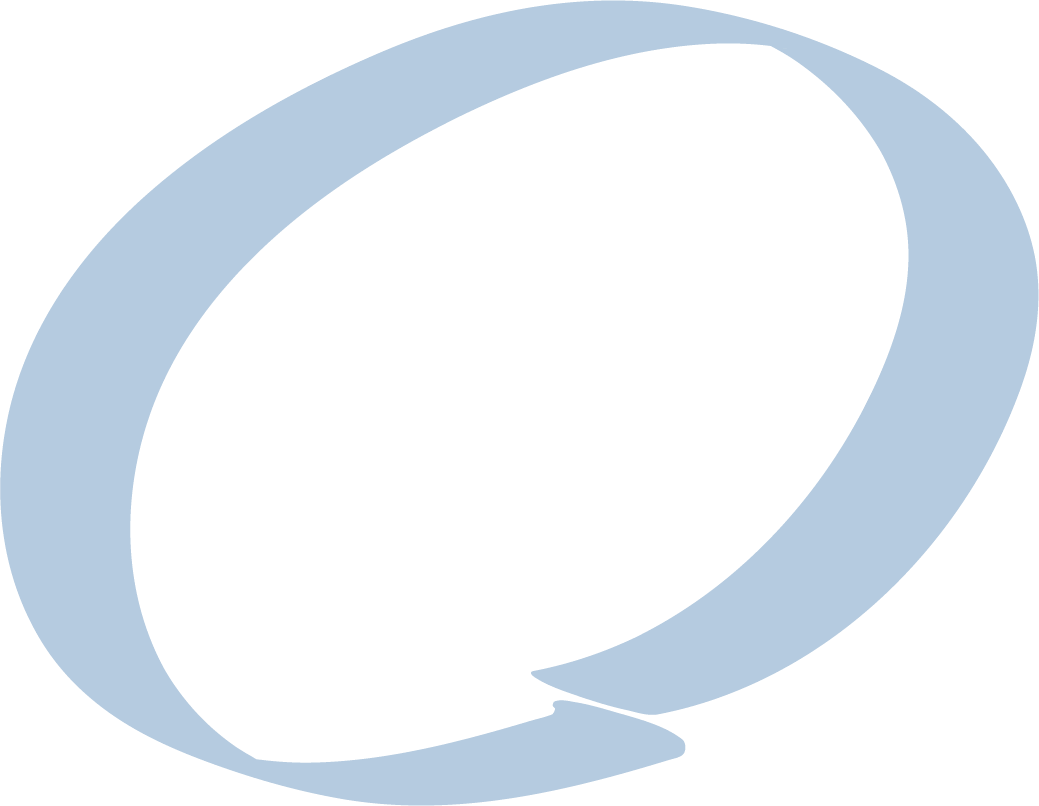 S1 E9
Episode Notes
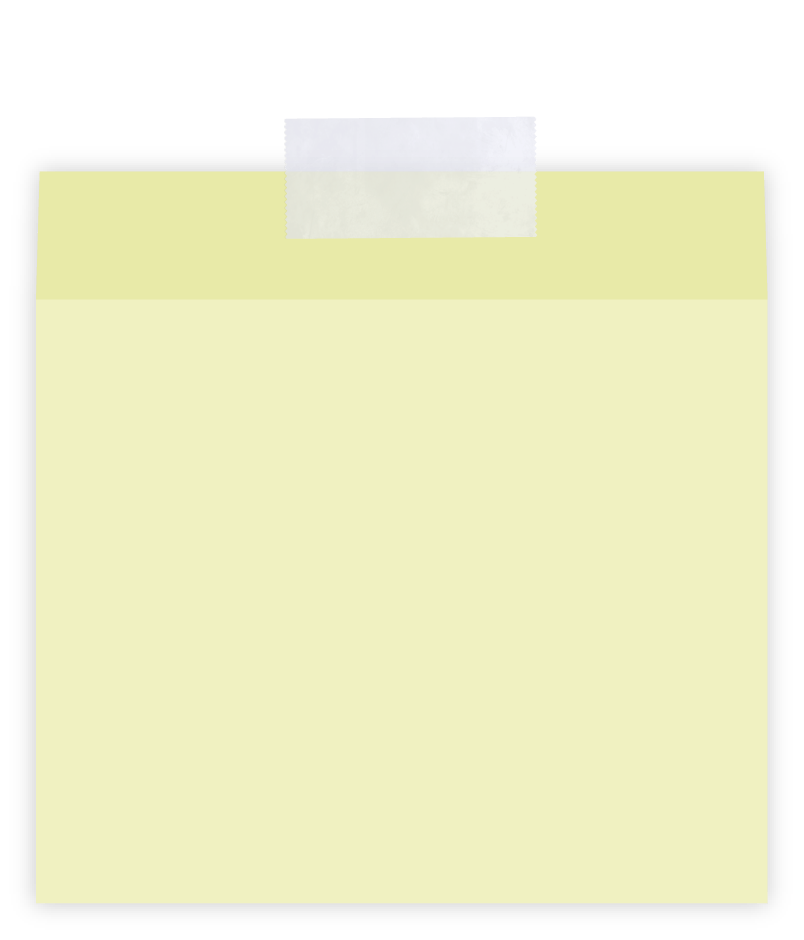 Includes a short summary and helpful resources
Collider stratification bias
!!!
Collider stratification bias is a subtype of selection bias in analytic epidemiology.
Collider stratification bias occurs when estimating the causal effect of an exposure on an outcome is biased due to conditioning on a common effect of both the exposure and the outcome.

This bias arises when the common effect of the exposure and outcome is conditioned upon, either directly or through shared common causes.
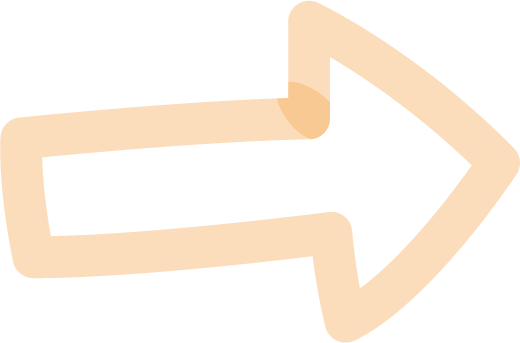 Selection bias can result from either collider stratification bias or effect heterogeneity between the sample and the target population
-Simulation studies can be used to help quantify the potential magnitude of collider stratification bias understand how it impacts research findings
The magnitude of collider stratification bias *can be* substantial
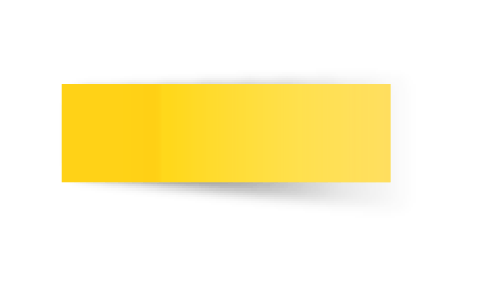 How do we quantify the magnitude of collider stratification bias?
Well-known examples from the dementia literature and perinatal literature 

e.g., Collider stratification bias may arise due to selective survival to old age, influencing both exposure and outcome.
Involves consideration of factors like the prevalence of the collider and the interaction between determinants of exposure and outcome determinants
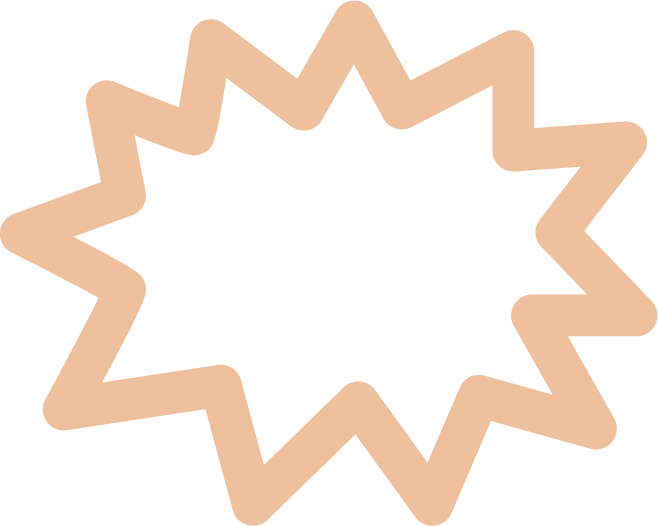 Did you know?
The presence of interaction between the exposure and a common cause of the collider and outcome can increase the magnitude of bias.
Simulation studies
Simulation studies can help us understand the magnitude and mechanics of collider bias.

Simulations remind researchers that modeling real-world data involves assumptions that may not always be verified.

Simulating each form of bias separately helps in understanding their individual impacts

Combining different forms of bias in simulations can offer insights into the complexities of real-world data analysis.
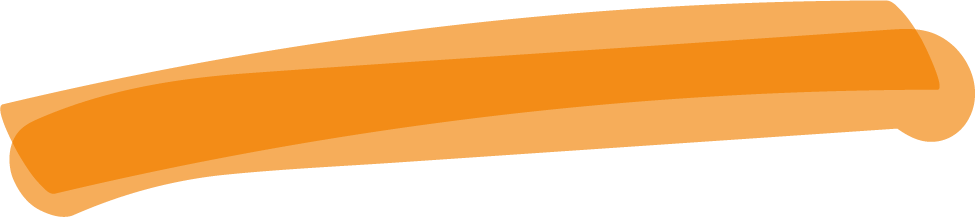 DAGs are a particularly useful tool when trying to understand the data generating structure that produces collider stratification bias
Correcting for collider bias can be very difficult because it requires a specific understanding of the selection process.

E.g., inverse probability weights to correct for selection bias might not always show a difference if the model is poorly specified

Real-world data analysis often involves assumptions that are difficult to verify. Correcting for collider stratification bias in real data is very challenging.
References discussed in this episode:
Hernán MA, Hernández-Díaz S, Robins JM. A structural approach to selection bias. Epidemiology. 2004;15:615-625.Howe CJ, Cole SR, Lau B, Napravnik S, Eron JJJ. Selection Bias Due to Loss to Follow Up in Cohort Studies. Epidemiology. 2016;27:91-97.Hernán MA. Invited Commentary: Selection Bias Without Colliders. American journal of epidemiology. 2017;185:1048-1050.Greenland S. Response and follow-up bias in cohort studies. Am J Epidemiol. 1977 Sep;106(3):184-7. doi: 10.1093/oxfordjournals.aje.a112451.Kleinbaum D, Morgenstern H, Kupper L. Selection bias in epidemiologic studies. Am J Epidemiol. 1981;113:452-463.Greenland S, Pearl J, Robins JM. Causal Diagrams for Epidemiologic Research. Epidemiology. 1999;10:37-48.Mayeda ER, Banack HR, Bibbins-Domingo K, Zeki Al Hazzouri A, Marden JR, Whitmer RA, et al. Can Survival Bias Explain the Age Attenuation of Racial Inequalities in Stroke Incidence?: A Simulation Study. Epidemiology. 2018;29:525-532.
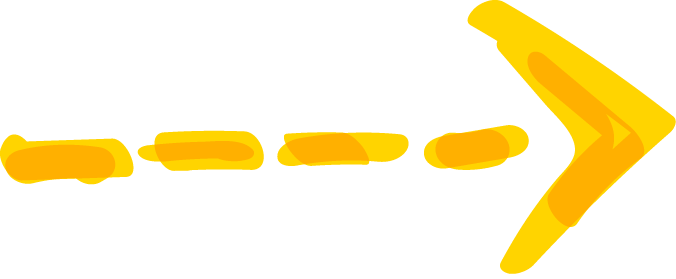 Acknowledgements
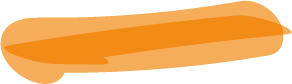 Co-hosts: Hailey Banack, Matt Fox

Special guest: Laura Rosella

Mahrukh Abid (UofT)
Sue Bevan (SER)